[Speaker Notes: One of the main things that keeps us going is hope. Without hope, we quit. Psychologists say that the feeling of progress is what keeps us going. In a plane, they have the tracker. People watch it. I remember in school watching the clock for 3:00. Progress. Without that hope, people quit.]
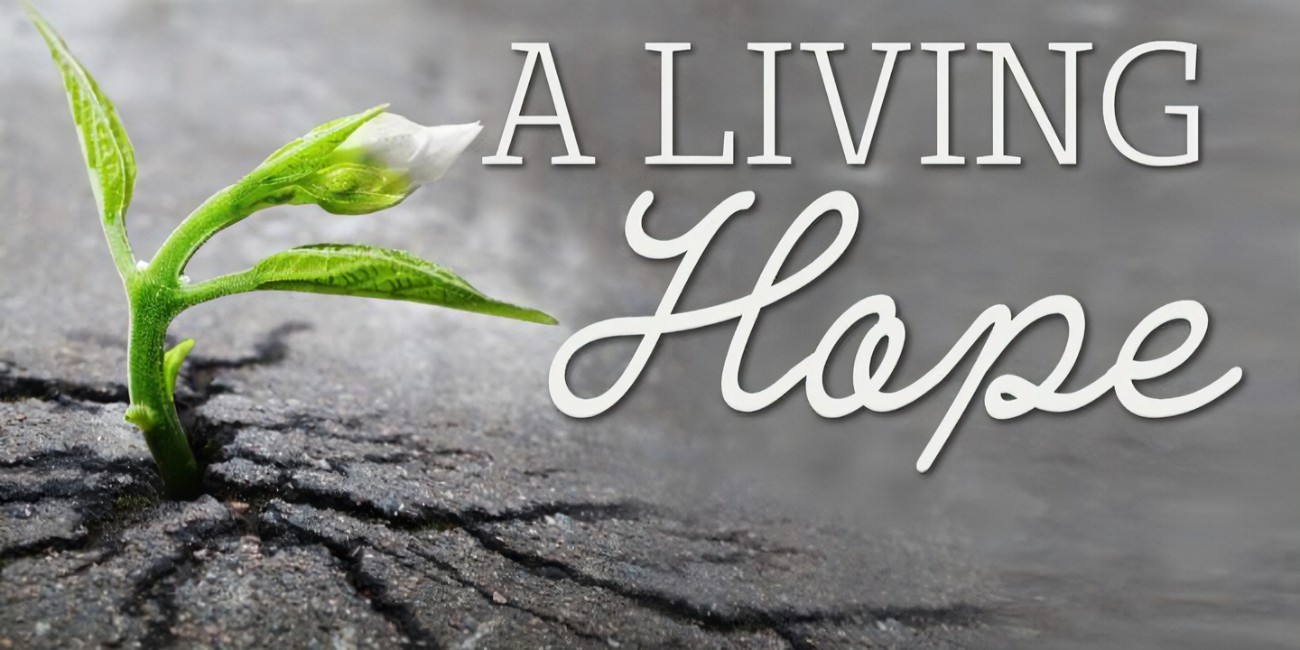 [Speaker Notes: Hope that is dead is not hope. We have a living hope.   1. More general terms.  2. Look at some specific verses in NT about hope to see what is hope all about.]
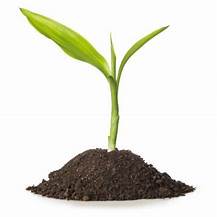 [Speaker Notes: The gardener has hope with the sprout. So many people live with a sense of hopelessness. It stems from the belief that tomorrow will bring nothing good. If we’re honest, we’ve all been there. Hope, then, is vital.]
Despair
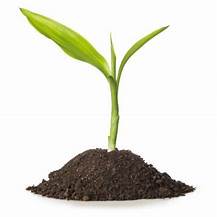 [Speaker Notes: It can be helpful to define a word with its opposite. The opposite of hope is hopeless, or despair. Desperation. Basketball game. Desperation shot at the buzzer. Desperate. It means no prosperity. I found it interesting desperado. One with no hope.]
Despair
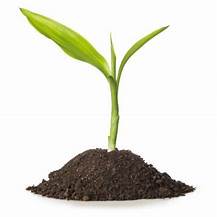 [Speaker Notes: Truthfully, there is a lot of despair in the Bible. Despair in laments, Lamentations or Psalms. Yet, with many of the laments, there is hope. Because they can recall what God has done in the past. That gives hope in the present as we look to the future.]
Hope
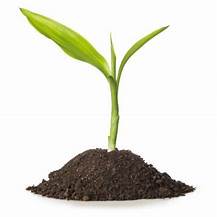 [Speaker Notes: What hope really is, is a trust in the present which keeps us going toward the future. And it’s built on something in the past.]
Psalm 42
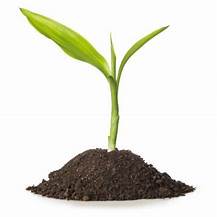 [Speaker Notes: 1)Despair 5,6,11  2)Remembrance of something about God 6b,8a,11b. A recollection of something known. 3)Hope 5c,11c. I would suggest that as Christians we can follow this pattern.  Even though we despair, look to the past (remember). Produces in us a hope which keeps us going.]
Blessed be the God and Father of our Lord Jesus Christ, who according to His great mercy has caused us to be born again to a living hope through the resurrection of Jesus Christ from the dead, to obtain an inheritance which is imperishable and undefiled and will not fade away, reserved in heaven for you
1 Peter 1:3-4
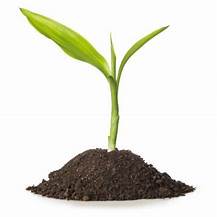 [Speaker Notes: If we look at the context of 1 Peter, this is a situation it would seem of despair. There is great persecution and suffering. But this is how the letter begins.]
Blessed be the God and Father of our Lord Jesus Christ, who according to His great mercy has caused us to be born again to a living hope through the resurrection of Jesus Christ from the dead, to obtain an inheritance which is imperishable and undefiled and will not fade away, reserved in heaven for you
1 Peter 1:3-4
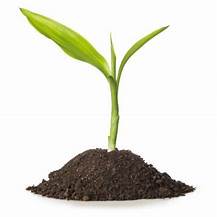 [Speaker Notes: He encourages them to remember, recall what God has done in the past. This is what Israel did (the Exodus). This is what we are to do.]
Blessed be the God and Father of our Lord Jesus Christ, who according to His great mercy has caused us to be born again to a living hope through the resurrection of Jesus Christ from the dead, to obtain an inheritance which is imperishable and undefiled and will not fade away, reserved in heaven for you
1 Peter 1:3-4
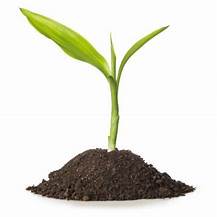 [Speaker Notes: By recalling the past, it makes us look to the future. Memories always impact the present. Memory is not a thing stuck in the past but always connected to the future.]
Blessed be the God and Father of our Lord Jesus Christ, who according to His great mercy has caused us to be born again to a living hope through the resurrection of Jesus Christ from the dead, to obtain an inheritance which is imperishable and undefiled and will not fade away, reserved in heaven for you
1 Peter 1:3-4
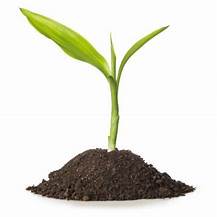 [Speaker Notes: Our word for zoo, comes from the Greek word for life. If you go to a zoo, you are going to see things that are alive. It would be disappointing if you saw a lot of death. When people see us, they see something that is alive. They see a living hope. Let’s look at some things we find out about hope in the NT.   6 other things about hope.]
Now may the God of hope fill you with all joy and peace in believing, so that you will 
abound in hope by the power of the Holy Spirit. 
Romans 15:13
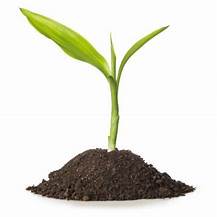 God is a God of hope.
[Speaker Notes: There is hope throughout the Bible. Gen 3 promises are hopeful. Gen 12 hope. In Egypt, there is hope. In the Gospels, the birth of Jesus is hope. At the cross, there is hope that He will live again. The rest of the NT talks of the hope we have. 
US: Knowing God is then the source of our hope.]
Now may the God of hope fill you with all joy and peace in believing, so that you will 
abound in hope by the power of the Holy Spirit. 
Romans 15:13
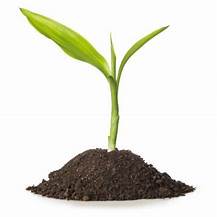 We have an abundance of hope.
[Speaker Notes: Some translations have overflow. Think about a cup that you put under the faucet. Or, have you ever left the bathtub running too long? Hope in our life is to be like that? Does our life look that way? Why do overflow?]
Now may the God of hope fill you with all joy and peace in believing, so that you will 
abound in hope by the power of the Holy Spirit. 
Romans 15:13
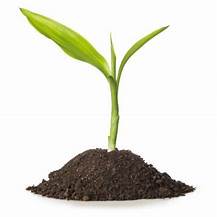 We have an abundance of hope.
[Speaker Notes: We have joy and peace. If I am filled with joy and peace, I will overflow with hope.]
Paul, an apostle of Christ Jesus according to the commandment of God our Savior, 
and of Christ Jesus, who is our hope
1 Timothy 1:1
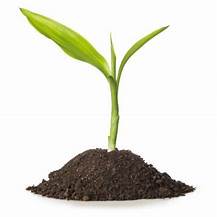 Christ Jesus is our hope.
[Speaker Notes: Jesus is our hope. Sometimes a person is associated with hope. Athlete—Jordan. President—hope of a nation. The Romans talked about Caesar in that way. Now everything will be good. It is associated with salvation. Christ is our hope. Why? Because he is Christ. This is not first and last name. Christ. Messiah. This is the eternal King. There is hope.]
Therefore, having been justified by faith, we have peace with God through our Lord Jesus Christ, through whom we also have obtained our introduction by faith into this grace in which we stand; and we celebrate in hope of the glory of God. 
Romans 5:1-2
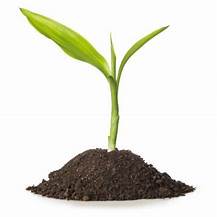 We celebrate in hope.
[Speaker Notes: This is the newest edition of the NASB. Several translations have rejoice, some have boast. Celebrate catches the idea. We don’t use the word celebrate very often in regards to faith. We celebrate birthday, anniversary, holiday. Do we celebrate in the hope that we have? We should. Christ has defeated sin and death. That is cause for great celebration! If you had been saved from death you would probably celebrate in some form or fashion.]
But since we are of the day, let’s be sober, having put on the breastplate of faith and love, and as a helmet, the hope of salvation.
1 Thessalonians 5:8
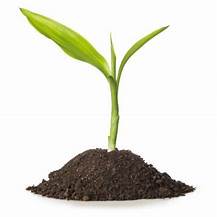 Hope protects us.
[Speaker Notes: This is one of the passages that uses armor to talk about spiritual lives. These are items of defense. Our helmet is the hope of salvation. Hope keeps us going, it protects us from giving in to losing the battle.]
For whatever was written in earlier times was written for our instruction, so that through perseverance and the encouragement of the Scriptures we might have hope.
Romans 15:4
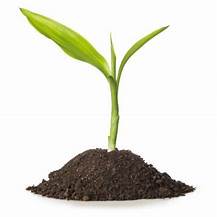 The Scriptures give us hope.
[Speaker Notes: Scriptures give us hope. How? It tells of what God has done and is doing for the people of God. That should give us hope.]
Blessed be the God and Father of our Lord Jesus Christ, who according to His great mercy has caused us to be born again to a living hope through the resurrection of Jesus Christ from the dead, to obtain an inheritance which is imperishable and undefiled and will not fade away, reserved in heaven for you
1 Peter 1:3-4
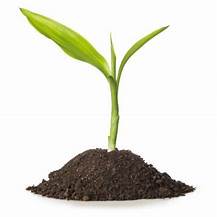 [Speaker Notes: We will either live with despair or with hope. Which do we have? If you’re not in Christ, despair is appropriate.]